Tin Học
Kiểm bài cũ
Câu 3: Em hãy tạo một thủ tục để vẽ hình chữ nhật ?
Câu 1: Thủ tục trong Logo là gì?
Câu 2: Em hãy viết cú pháp của một thủ tục?
link
Tin Học
BÀI 19: THỰC HÀNH THỦ TỤC
Tin Học
Bài 19: Thực hành thủ tục
Hoạt động 1: Viết các lệnh tạo đa giác
Repeat 3 [fd 100 rt 120]
Tam giác
3
100
120
Repeat 4 [fd 100 rt 90]
Tứ giác
4
90
100
Tin Học
Bài 19: Thực hành thủ tục
Hoạt động 1: Viết các lệnh tạo đa giác
Repeat 5 [fd 100 rt 72]
Ngũ giác
72
100
5
Lục giác
Repeat 6 [fd 100 rt 60]
60
6
100
Tin Học
Bài 3: Luyện gõ từ và câu
THỰC HÀNH
TH1: Em hãy tạo thủ tục vẽ hình ngôi sao, lấy tên là ngoisao
(5 cạnh, kích thước cạnh 100, góc 144)
Tin Học
Bài 3: Luyện gõ từ và câu
THỰC HÀNH
TH2: Em hãy tạo thủ tục vẽ hoa hình vuông, lấy tên là hoavuong
(lặp lại 12 lần hình vuông, góc là 30)
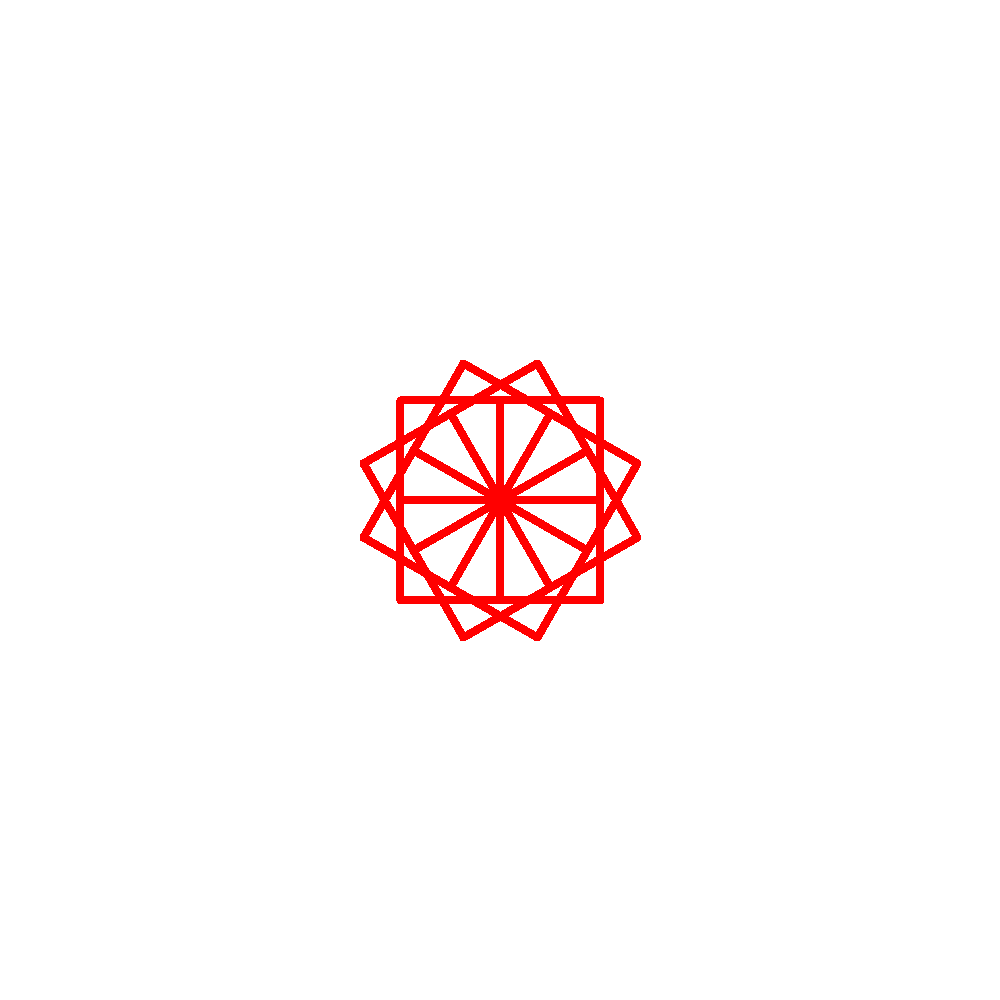 Tin Học
Bài 19: Thực hành thủ tục
CỦNG CỐ
Câu 1: Thủ tục trong Logo gồm mấy phần?
A. 1
B. 2
C. 3
D. 4
Tin Học
Bài 3: Luyện gõ từ và câu
CỦNG CỐ
Câu 2: Câu lệnh nào viết đúng tên của thủ tục?
A. to hình vuông
B. to hinh vuong
C. tohinhvuong
D. to hinhvuong
Tin Học
Bài 19: Thực hành thủ tục
CỦNG CỐ
Câu 3: Em có thể xem và sửa thủ tục bằng các nháy chuột vào nút lệnh nào?
A. Pause
B. Edall
C. Stop
D. Play